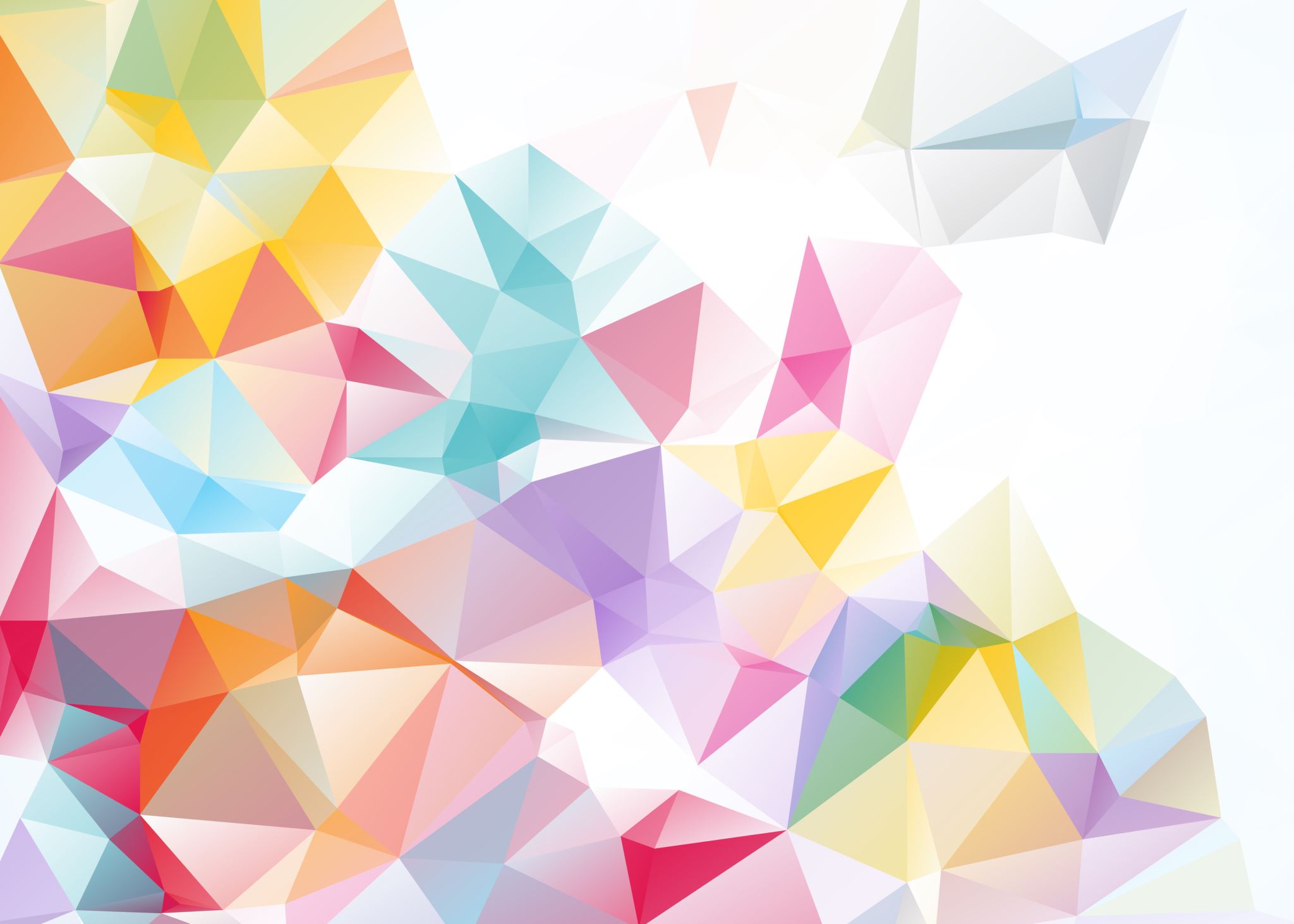 Psikologi Sosial
Dr. Clara Moningka
Fenomena sosial di Indonesia dan global
Masakah diskriminasi
Prasangka
Masalah ekonomi
Masalah kesehatan
Konflik
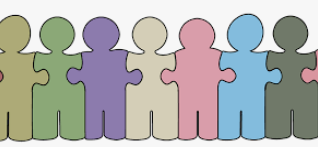 Sejarah Perkembangan Psisos
Upaya memahami dan menjelaskan bagimana pikiran, perasaan dan perilaku seseorang dipengaruhi oleh orang lain
Kajian psikologi sosial
Agresi
Stres
Violance
Prasangka
In group-out group
dll
Level penelitian psisos
Mikro – makro
Luas kajiannya: terorisme, radikalisme
Tokoh Psikologi Sosial
Luar negeri: Floyd Henry Allport, Roger William Brown, dll
Indonesia: Sarlito Wirawan Sarwono  Prasangka, terorisme
Fenomena soial apakah yang khas di Indonesia?